Развивающая предметно пространственная среда в ДОУ
Вид деятельности?
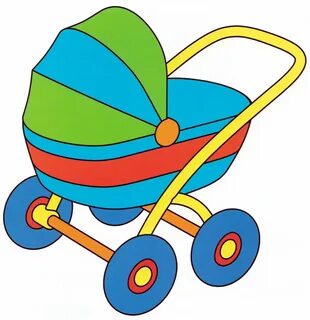 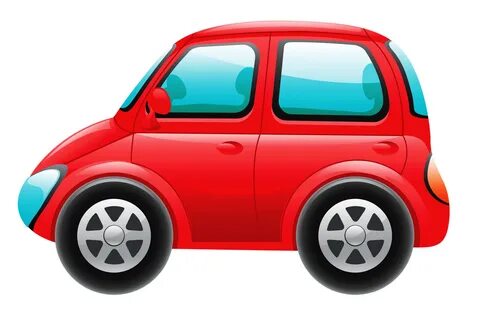 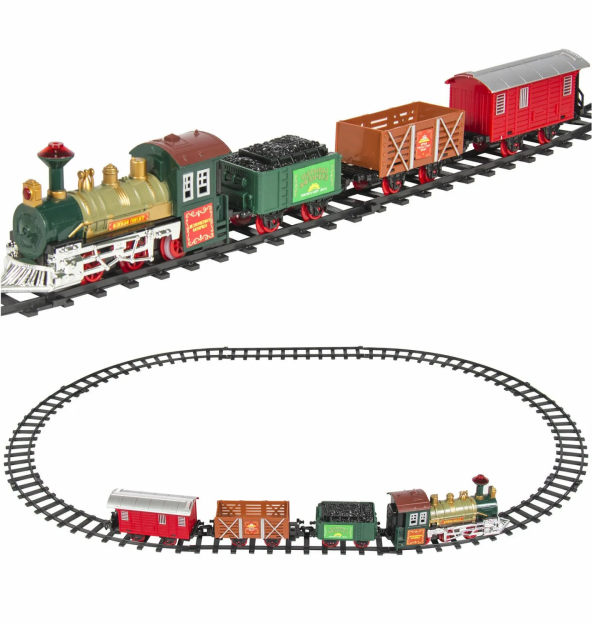 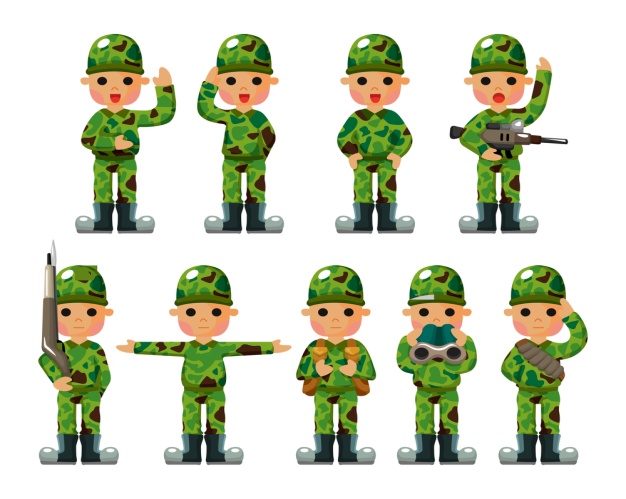 Вид деятельности?
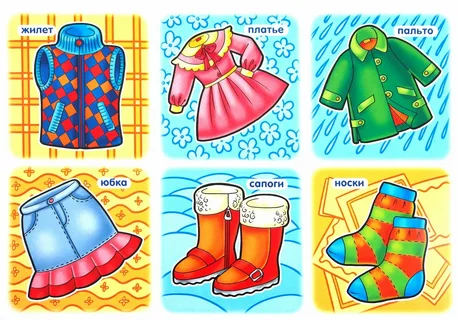 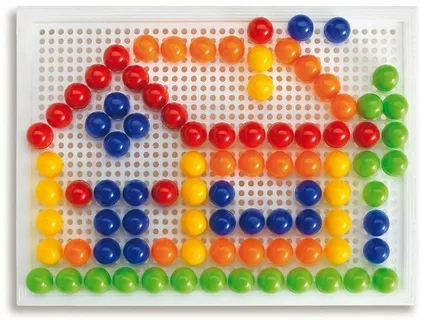 ЦЕНТР?
ЦЕНТР?
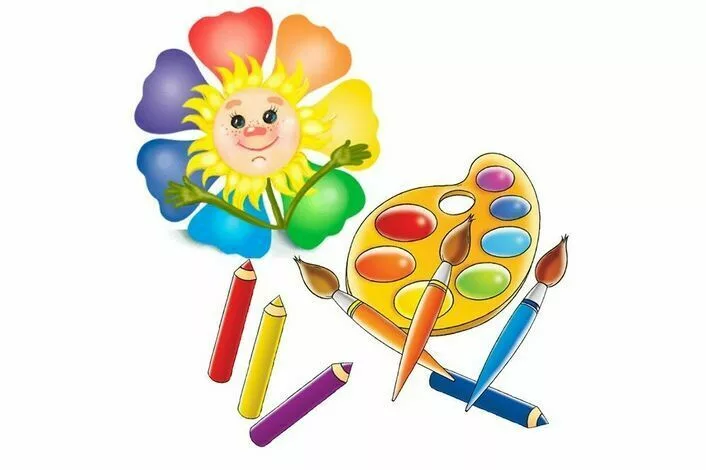 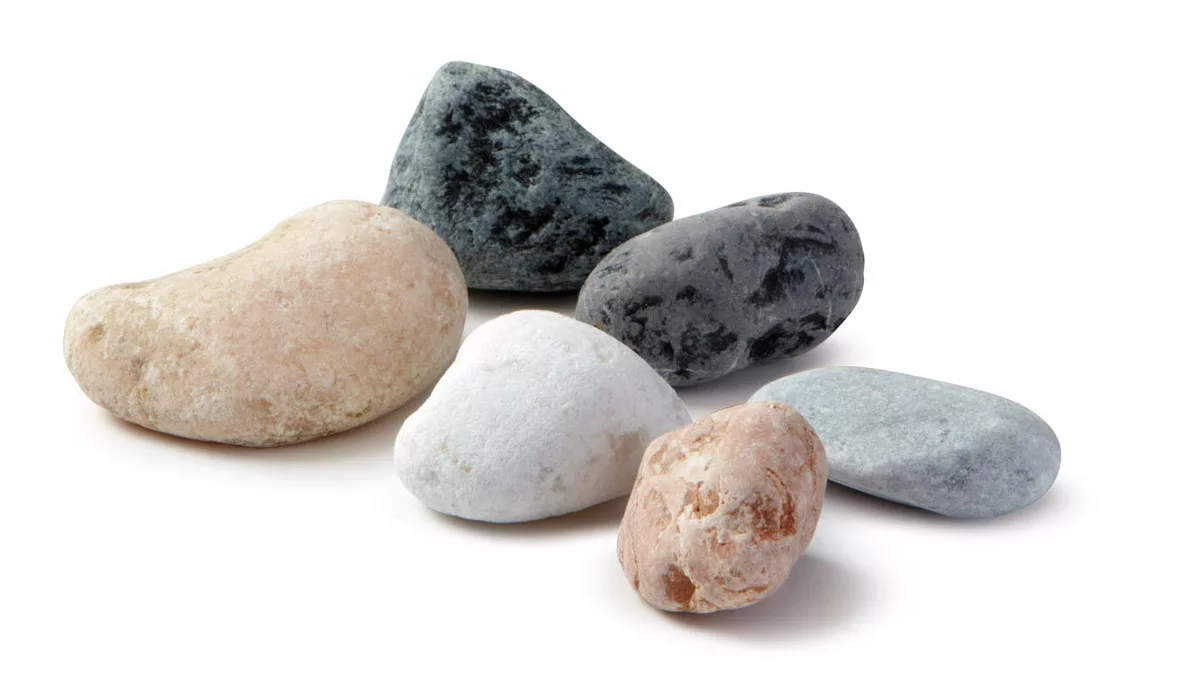 ЦЕНТР?
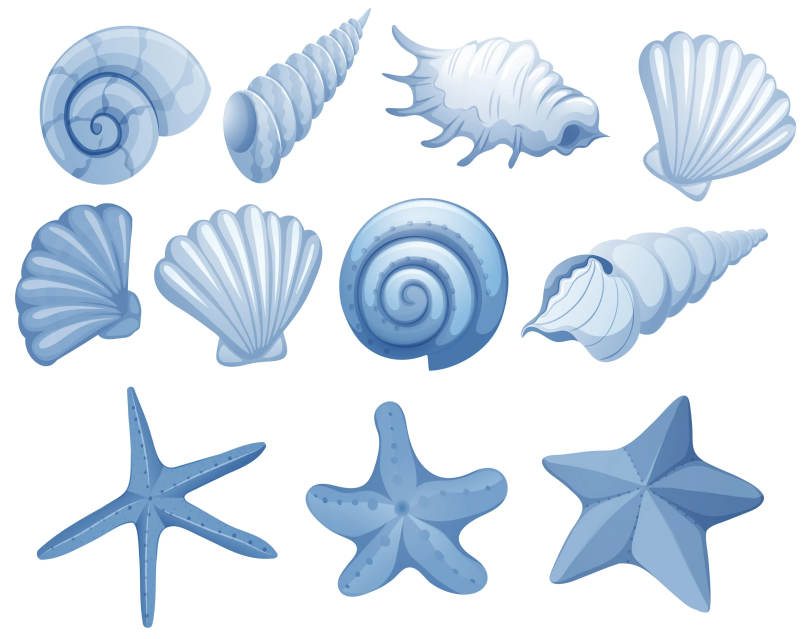 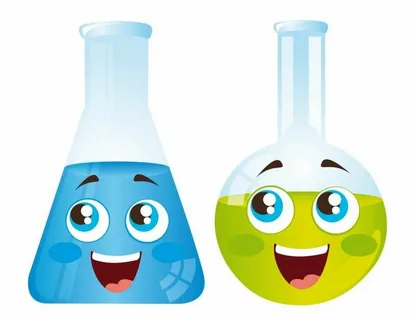 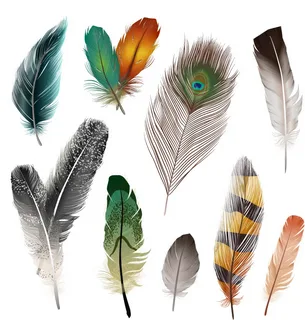 ЦЕНТР?
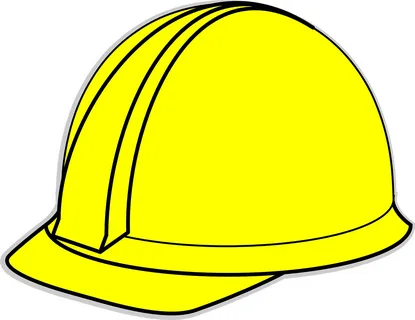 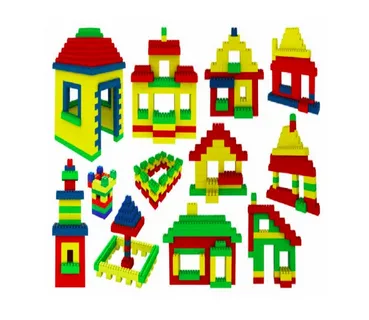 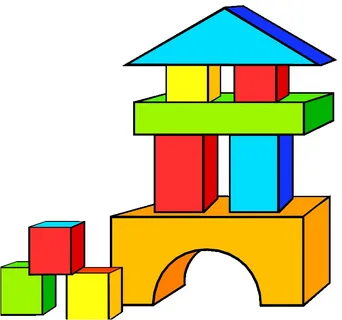 ПРЕДМЕТ?
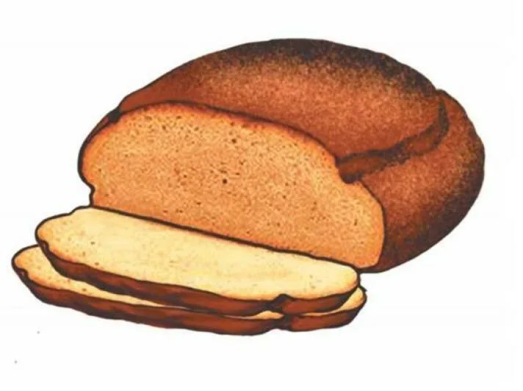 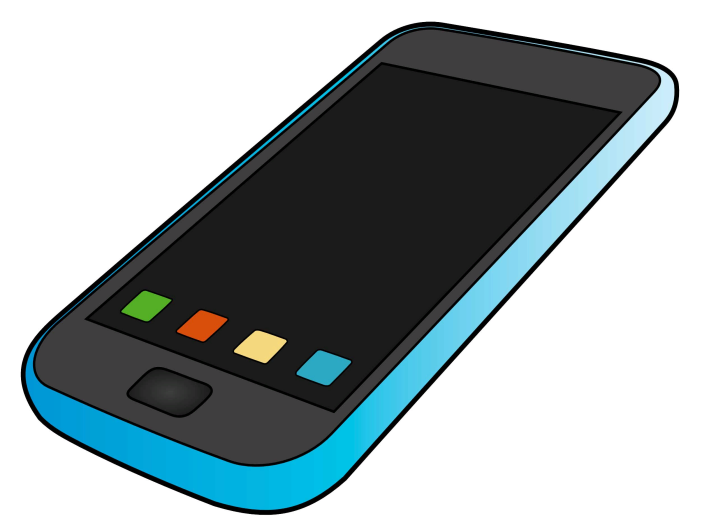 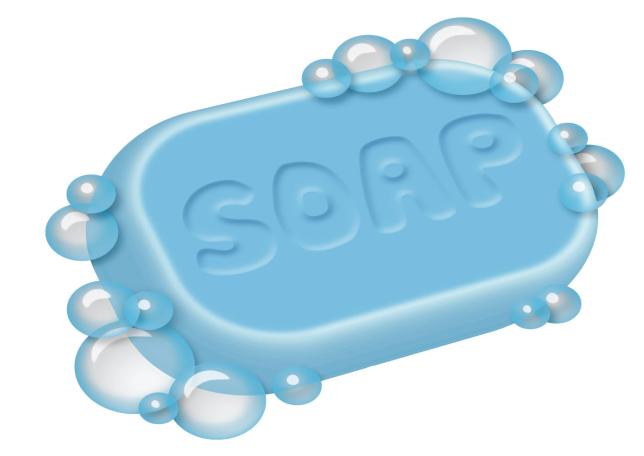 Центр строительства
Центр для сюжетно-ролевых игр
Уголок для театрализованных игр
Центр музыки
Центр изобразительного искусства
Центр мелкой моторики
Центр конструирования из деталей мелкого и среднего размера
Уголок настольных игр
Центр математики
Центр науки и естествознания
Центр грамотности и письма
Книжный уголок
Уголок уединения
Центр песка и воды
Спортивный уголок
Центры
Требования к РППС
НАСЫЩЕННОСТЬ
 ДОСТУПНОСТЬ
 ВАРИАТИВНОСТЬ
ТРАНСФОРМИРУЕМОСТЬ
БЕЗОПАСНОСТЬ
 ПОЛИФУНКЦИОНАЛЬНОСТЬ
Успешная команда
Креативность
Организованность
Желание учиться
Компетентность
Взаимовыручка
Чувство юмора
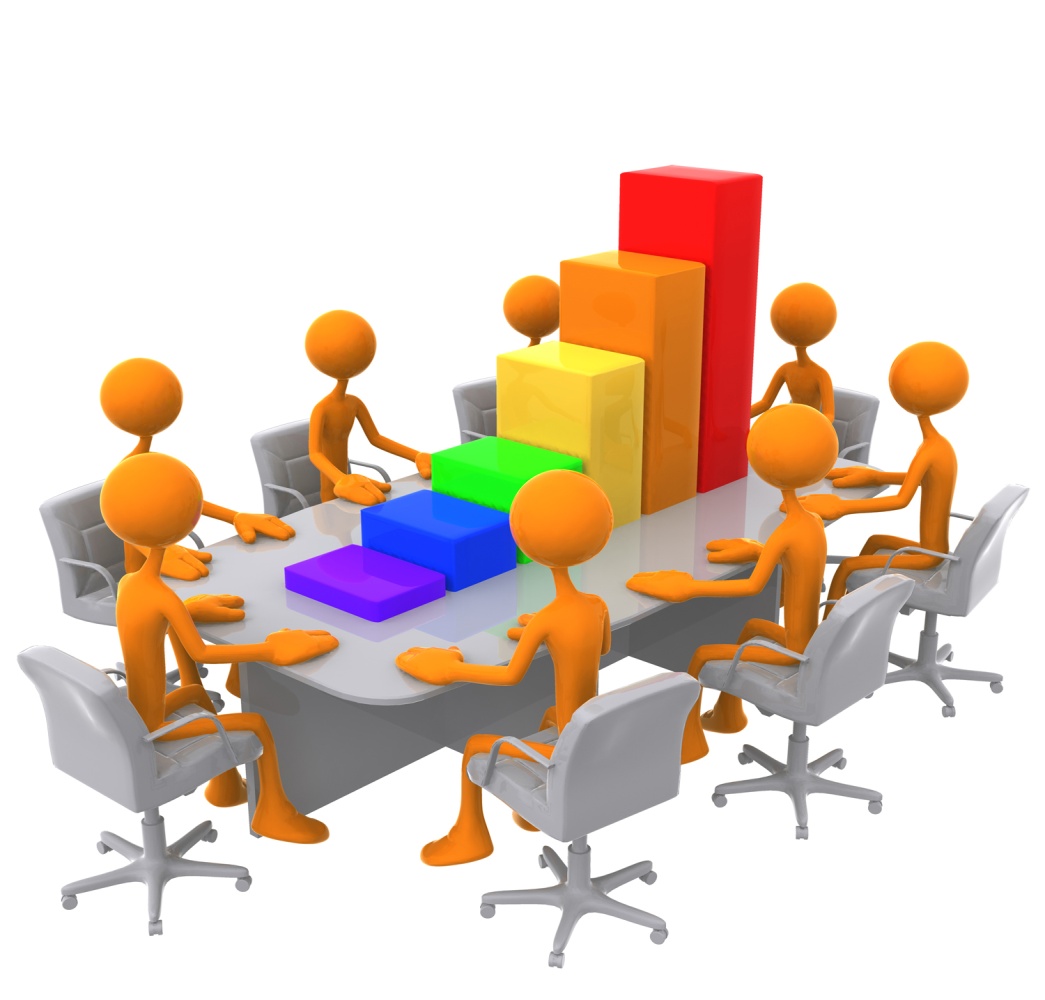